Connaissez-vousJEAN de la FONTAINE?
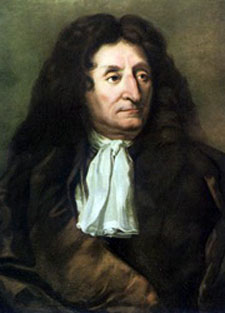 C’est un des plus grands écrivains français. Il a vécu pendantles années 1600. Il a écrit des poèmes et des histoires célèbres. Ses histoires sont toujours enseignées aux élèves francophones de nos jours.
Il s’est servi souvent des animaux pour les personnages principaux dans ses histoires/poèmes
pour montrer une morale ou
pour faire une critique – très souvent sur 
la vie de la bourgeoisie. 

Ex: le renard et le corbeau
  le lièvre et la tortue
http://www.youtube.com/results?search_query=le+lievre+et+la+tortue+la+fable&oq=le+lievre+et&gs_l=youtube-reduced.1.1.0l2.79086.81443.0.83121.12.10.0.2.2.0.214.1330.3j6j1.10.0...0.0...1ac.-pA2gUTFIEI
Thomas  Fersen
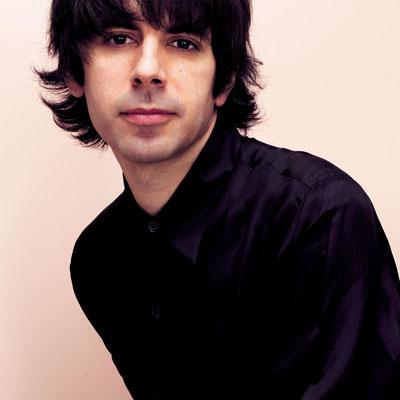 C’est un chanteur/compositeur français de nos jours. Les chansons de Thomas Fersen nous fait penser à l'œuvre de Jean de La Fontaine.
Fersen se sert aussi des animaux pour raconter ses propres histoires.